Prevent Facebook from leaking out your information
This is in Finnish again, sorry. 
the idea is just to show different kinds of theme templates, animations and transitions, So Hopefully you FIND it helpul in spite of it. As this is just an example of different effects, never use this many different animations in a real presentation
Lähde: Mathias Flink: Kotimikro 13, 2018, s.14-21
START BY PRESSING F5
Miten tietoja käsitellään?
Valtaosa FB-profiileista jakaa tietoja useille vastaanottajille
myös mm. yritykset saavat tietoa musiikkimausta, poliittisesta suuntautumisesta, jne.
Erilaiset pelit, ja testit pyytävät pääsyn tietoihisi
Cambridge Analytica keräsi ”persoonallisuustestillä” 85 miljoonan FB-käyttäjän tiedot
kuitenkin vain 300 000 käyttäjää teki testin (?)
testin tekijöiden kautta CA pääsi käsiksi heidän kaveripiirinsä tietoihin (nykyisin tämä ei enää ole mahdollista)
Ei ilmaista lounasta
Käyttäjä maksaa ilmaisista palveluista omilla tiedoillaan
Facebook luokittelee käyttäjät ja myy tiedot mainostajille
käyttäjätiedot on pakko luovuttaa Facebookin käyttöön, muuten palvelua ei voi käyttää 
Hyvät ja huonot puolet: kun käyttäjän tavat tunnetaan
voidaan tarjota kiinnostavampaa tietoa
mutta myös manipulointi on helpompaa
Monelle tärkeä väline yhteyksien ylläpitämiseen
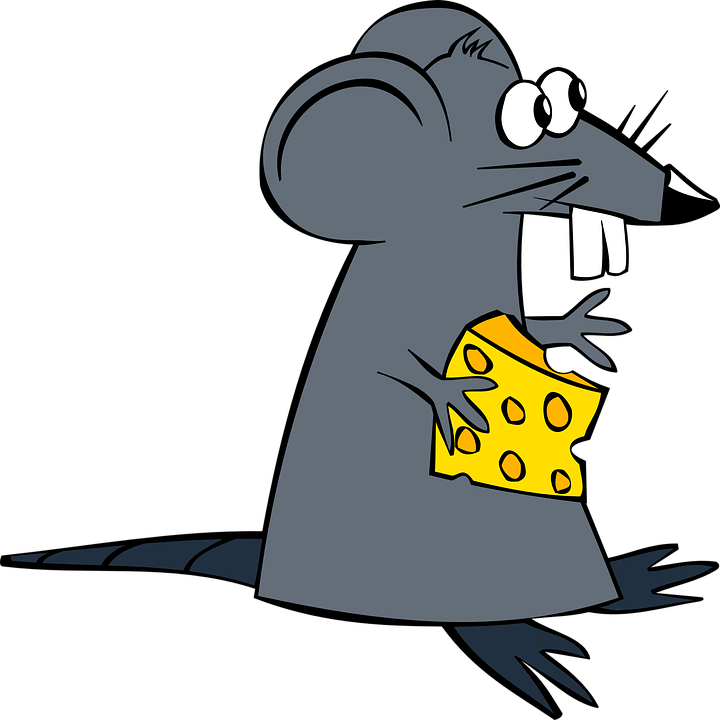 Mitä sitten voit tehdä?
Hallitse profiiliasi itse
ole tietoinen siitä millaista tietoa palvelussa jaat
älä osallistu kilpailuihin, tietovisoihin
Älä kirjaudu muihin palveluihin Facebookin tunnuksilla
silloin Facebook kerää tiedot myös toiminnastasi tuossa toisessa palvelussa 
Tarjolla työkaluja Facebookin tiedonkeruun rajoittamiseen
Käytä Facebookia yksityisemmin
Tiedätkö millainen FB-toimintasi on vapaasti kaikkien yritysten ja muiden palvelun käyttäjien nähtävissä?
Voit käydä tarkistamassa sen käyttämällä Facebook Scanner-sivua
avaa Facebookista oma kotisivusi ja kopioi sen osoite
avaa sivu http://stalkscan.com/ 
kopioi osoite sivulle kenttään  “Enter the link of the profile you want to check”
voit tutkia mitä tietoja sinusta on Facebookin kautta kaikille saatavilla
Jos yllätyt jostain kohdasta, katso onko tiedon jakaminen estettävissä Facebookin asetuksista
joitakin voi, mutta läheskään kaikkia ei voi estää
Vältä netin urkintaohjelmat
Käy poistamassa erilaisten visojen Facebookiin asentamat ohjelmat
Se tapahtuu seuraavasti
avaa Facebookin asetukset 
vasemmassa laidassa sovellukset ja sivustot
valitse ja poista turhat sovellukset
Facebookin jäljittää sinua, estä se
Facebook seuraa sinua monilla sivuilla, joilla ei pitäisi olla mitään tekemistä sosiaalisen median kanssa, esim.
verkkokauppaan tekemiäsi hakuja
käyntisi apteekin sivuilla 
Voit estää sen esimerkiksi käyttämällä Chostery-lisäosaa
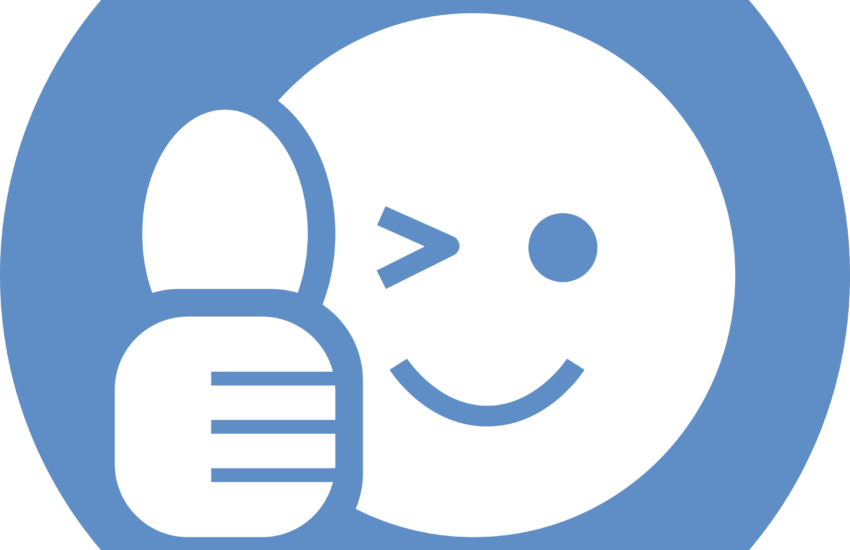 Harkitsevaa ja huomaavaista someilua!